CHAPTER 05 (A) - CORPORATE STRATEGY
Growth Strategy
Mergers and Acquisitions (M&A)
Definitions
Mergers and acquisitions (M&A) is a general term that refers to the consolidation of companies or assets. While there are several types of transactions classified under the notion of M&A, A merger means a combination of two companies to form a new company, while an acquisition is the purchase of one company by another in which no new company is formed.
Mergers and Acquisitions
Merger
Acquisition
4
[Speaker Notes: LOS: Classify merger and acquisition (M&A) activities based on forms of integration and types of mergers.
Pages 410–411

2. Mergers and Acquisitions Definitions

In a consolidation, both companies terminate their legal existence and a new company arises (Company C in the diagram).
Example: U.S. Airways + AMR = American Airlines Group Inc.

In a statutory merger, often referred to as an acquisition, one company ceases to exist. All of its assets and liabilities are subsumed in the acquiring party (Company X in diagram). 
Example: Kraft’s 2009 acquisition of Cadbury

In a subsidiary merger, the acquired party becomes a subsidiary of the acquiring party (not diagrammed). 
Example: Textron’s acquisition of Cessna Aircraft Company in 1989]
Strategic Alliance
Strategic Alliance
A strategic alliance is an arrangement between two companies that have decided to share resources to undertake a specific, mutually beneficial project. A strategic alliance is less involved and less permanent than a joint venture, in which two companies typically pool resources to create a separate business entity. In a strategic alliance, each company maintains its autonomy while gaining a new opportunity.
Example: Apple
According to "An Overview of Strategic Alliances," Apple has partnered with Sony, Motorola, Phillips, and AT&T; in the past. Apple has also partnered more recently with Clearwell in order to jointly develop Clearwell's E-Discovery platform for the Apple iPad. E-Discovery is used by enterprises and legal entities to obtain documents and information in a "legally defensible" manner, according to a 2010 press release.
Horizontal Strategic Alliances
Horizontal strategic alliances are formed between partners operating in the same business area. The firm partners with a competitive  company to improve its position against other competitors. Horizontal alliances tend to be anti-competitive, hence anti-trust law should be considered in this type of alliance. It is a strategy to sell a product in multiple markets.
Vertical Strategic Alliances
A vertical strategic alliance is a partnership between a firm and its supplies or distributors. Some firms utilize vertical alliances to produce their products and services. Vertical alliances deepen the relationship of the firm with suppliers through the exchange of know-how and commercial intelligence. They extend the firm’s network and benefit customers by lower prices. Suppliers become actively involved in product design and distribution arrangements. The close bond between an auto manufacturer and its suppliers is an example. A complementary vertical alliance is formed when the supplier agrees to work exclusively for the other.
Concentration Strategy
Concentration Strategy
These strategies involve trying to compete successfully within only a single industry. McDonald’s, Starbucks, and Subway are three firms that have relied heavily on concentration strategies to become dominant players. Within concentration strategies, there are three sub-strategies: (1) market penetration, (2) market development, and (3) product development  Interestingly, a firm can use one, two, or aspects of all three strategies in its efforts to excel within an industry.
Concentration Strategy
Market penetration involves trying to gain additional share of a firm’s existing markets using existing products. Often firms will rely on advertising to attract new customers within existing markets.
Market development involves taking existing products and trying to sell them within new markets. One way to reach a new market is to enter a new retail channel. 
Product development involves creating new products to serve existing markets. In the 1940s, for example, Disney expanded its offerings within the film business by going beyond cartoons and creating movies featuring real actors.
Diversification Strategy
Diversification Strategy
Diversification is a corporate strategy to enter into a new market or industry which the business is not currently in, whilst also creating a new product for that new market. This is most risky section of the Ansoff Matrix, as the business has no experience in the new market and does not know if the product is going to be successful.
Ansoff Matrix
Ansoff pointed out that a diversification strategy stands apart from the other three strategies. The first three strategies are usually pursued with the same technical, financial, and merchandising resources used for the original product line, whereas diversification usually requires a company to acquire new skills, new techniques and new facilities.
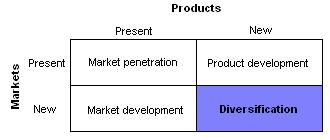 Diversification Strategy
There are three types of diversification: concentric, horizontal, and conglomerate.

Concentric Diversification: This means that there is a technological similarity between the industries, which means that the firm is able to leverage its technical know-how to gain some advantage. For example, a company that manufactures industrial adhesives might decide to diversify into adhesives to be sold via retailers. The technology would be the same but the marketing effort would need to change. It also seems to increase its market share to launch a new product that helps the particular company to earn profit.
Diversification Strategy
Horizontal Diversification: The company adds new products or services that are often technologically or commercially unrelated to current products but that may appeal to current customers. This strategy tends to increase the firm's dependence on certain market segments. For example, a company that was making notebooks earlier may also enter the pen market with its new product.
Diversification Strategy
Conglomerate Diversification : A conglomerate is the combination of two or more corporations engaged in entirely different businesses that fall under one corporate group, usually involving a parent company  and many subsidiaries. Often, a conglomerate is a multi-industry company. Conglomerates are often large and multinational.
Diversification Drivers
Value Creating Drivers

Exploiting economies of scope
Stretching corporate management competencies (Dominant Logics)
Exploiting superior internal process
Increasing market power
Diversification Drivers
Value Destroying Drivers

Responding to market decline
Spreading risk
Managerial ambition
Thank you